3. Gérer les absences
3. Absences prévisibles et non prévisibles
3. Absences prévisibles et non prévisibles
3. Absences prévisibles et non prévisibles
3. Absences prévisibles et non prévisibles
L'entreprise doit mettre en place des outils destinés enregistrer les absences et transmettre ces informations au service paie en fin de mois. 
Elles doivent apparaître sur le bulletin de salaire de façon exact. 
Le suivi est souvent réalisé sur des tableaux Excel ou dans une application de ressources humaines et de paie.
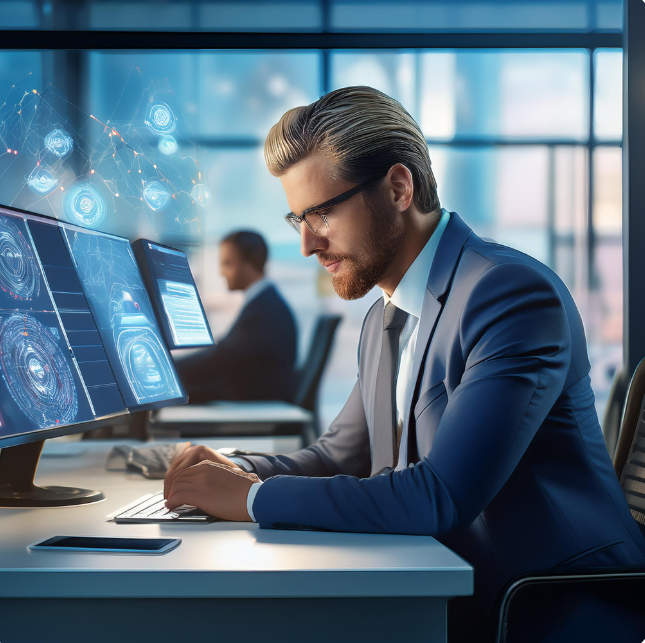